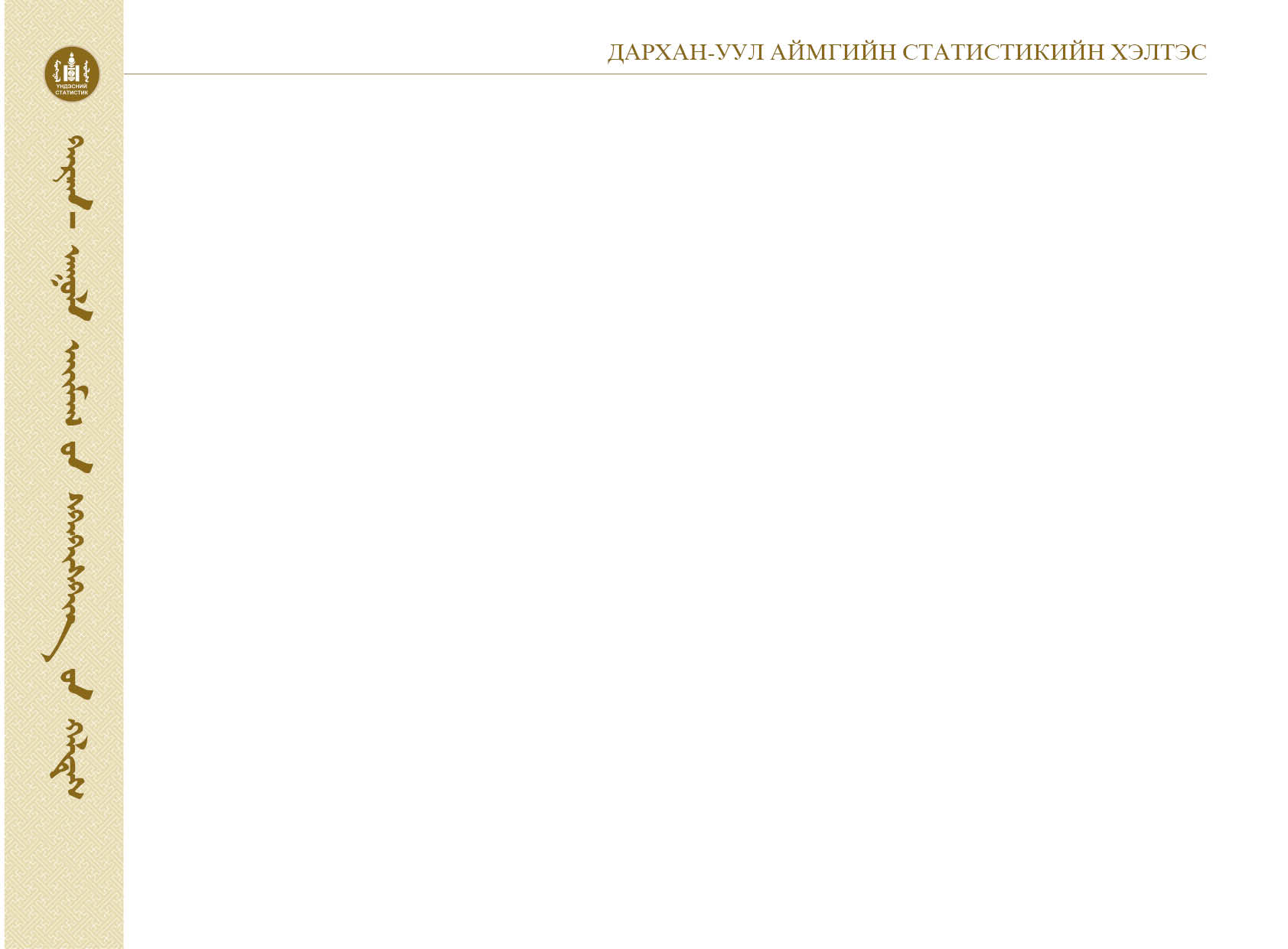 Дархан-Уул аймгийн 
гэмт хэргийн инфографик

2019 он
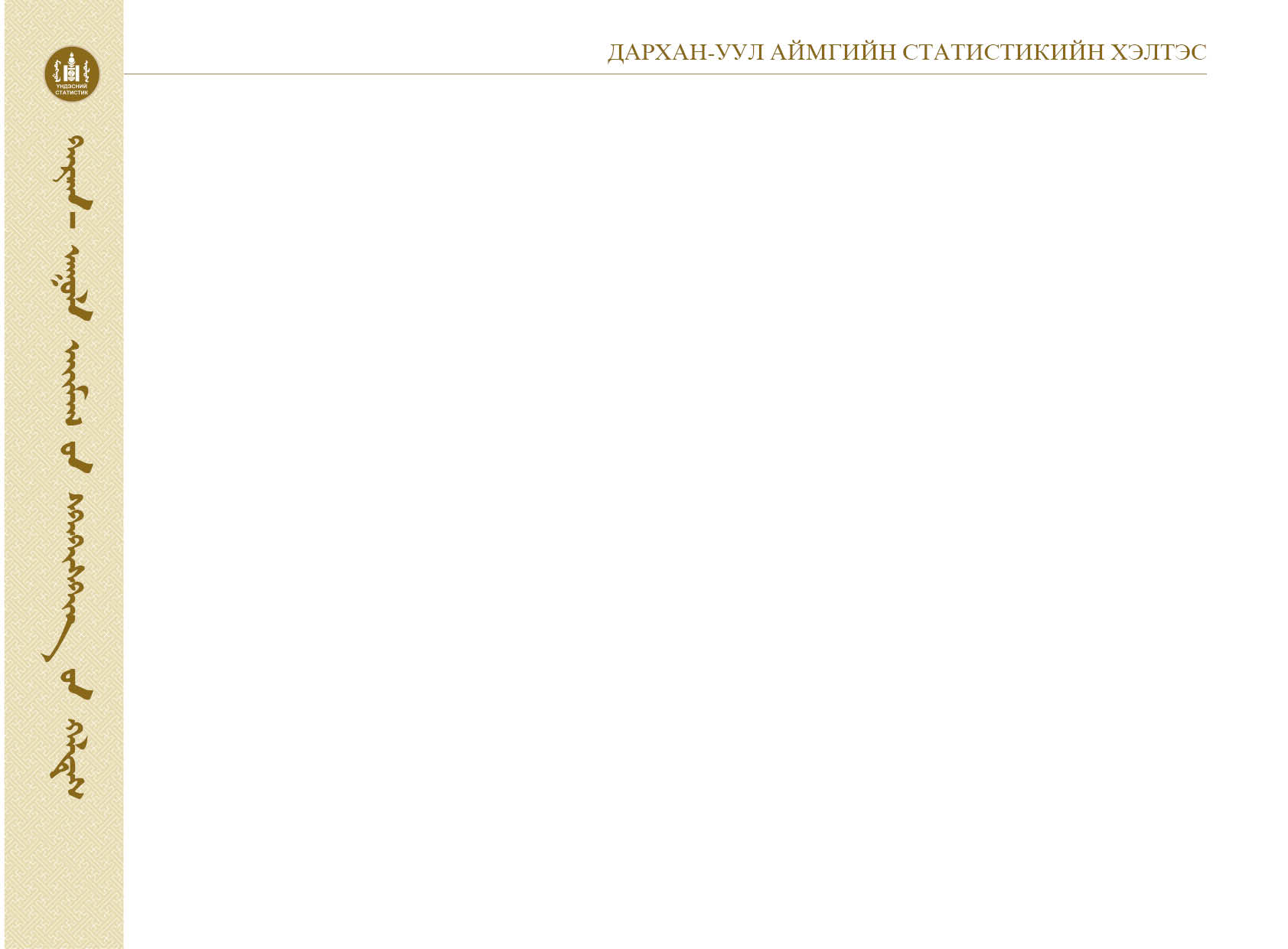 2018 он
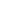 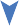 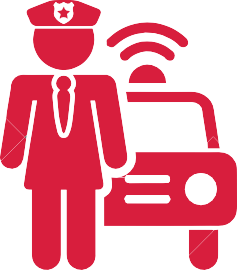 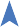 2019 он
БҮРТГЭГДСЭН ГЭМТ ХЭРЭГ
818


803
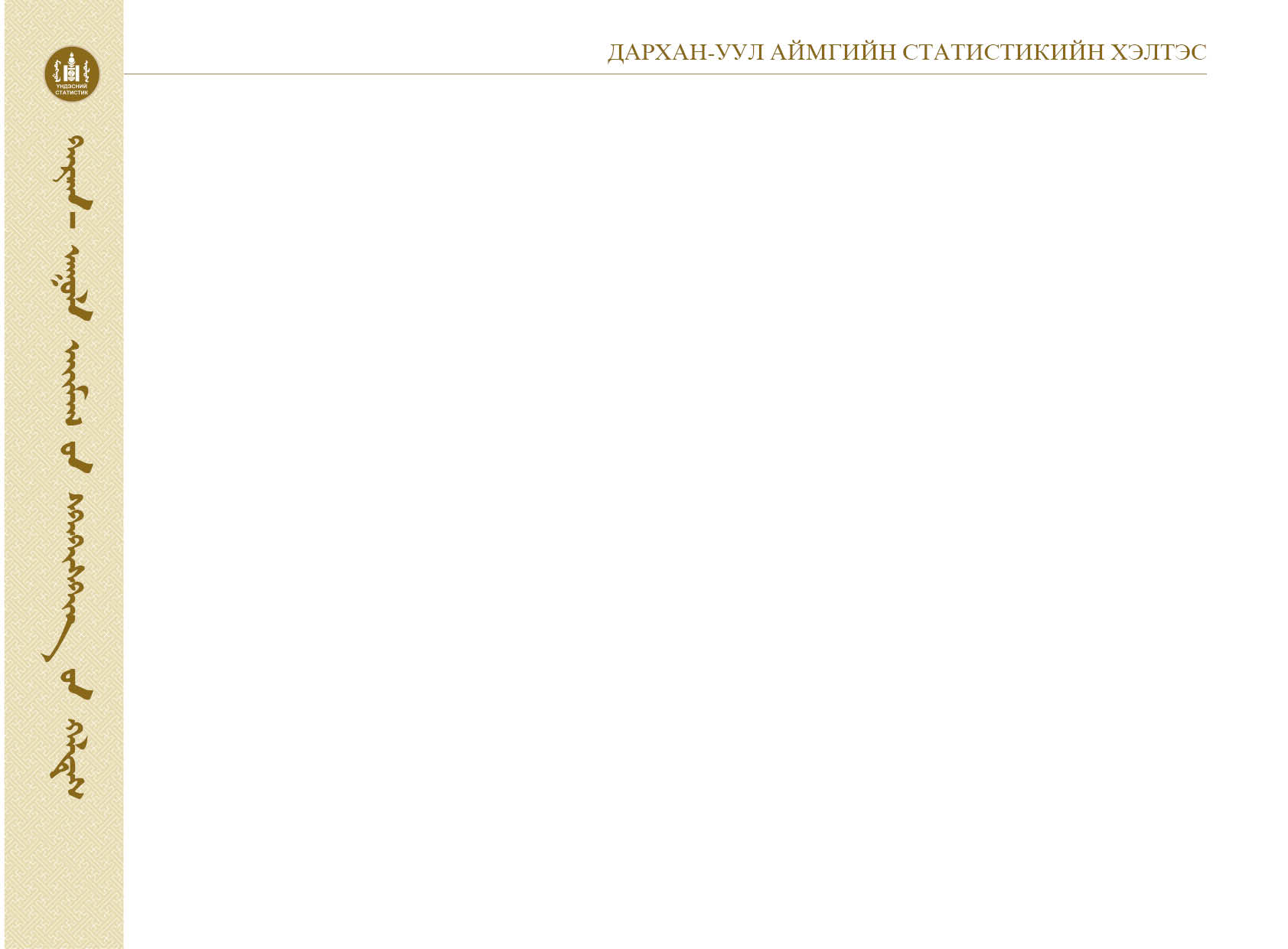 БҮРТГЭГДСЭН ГЭМТ ХЭРЭГ, сүүлийн 5 жилд
Хамгийн бага 2016 он
675                                 818
Хамгийн их 2018 он
Аймгийн хэмжээнд 2019 онд олон нийтийн газар үйлдэгдсэн гэмт хэрэг 141 бүртгэгдсэн нь өмнөх оны мөн үеэс 30.6 хувиар өсч, гудамж талбайд үйлдэгдсэн гэмт хэрэг 155 бүртгэгдсэн нь өмнөх оны мөн үеэс 12.4 хувиар буурчээ.